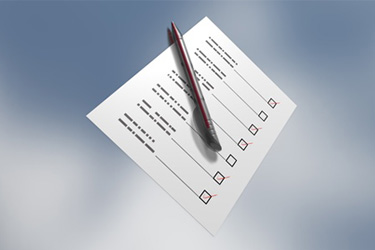 WEEK 6
SCOPE MANAGEMENT
Information Technology Project Management
Magister Sistem Informasi
Universitas Komputer Indonesia
Source:
Schwalbe, K. 2006, 4th. ED.
Project scope management
Scope refers to all the work involved in creating the products of the project and the processes used to create them
Project scope management includes the processes involved in defining and controlling what is or is not included in a project.
Processes in SCOPE MANAGEMENT
Scope planning
Scope definition
Creating the WBS
Scope verification
Scope control
PROJECT PLANNING & dEFINITION elements
Project Title:
Project Start Date:     		Project Finished Date:
Project Manager:
Project Objectives:
Approach:
Roles and Responsibilities:
Sign off (Signature of all the above stakeholder):
Comments:
Work breakdown structure
WBS is a deliverable-oriented grouping of the work involved in a project that defines the total scope of the project.
Example of wbs for a project
APPROACHES TO DEVELOPING WBS
Using guidelines
The analogy approach
The top-down approach
The bottom-up approach
The mind-mapping approach
CONTROL SYSTEM
A famous question once asked: “How does a project become one year later?” The answer was, “one day at a time.”
Control System is vital to ensure that any changes to the project baseline are conducted in a systematic and through manner.
CONTROL SYSTEM
Configuring Control: Includes procedures that monitor emerging project scope against the original scope.
Design Control: Relates to systems for monitoring the project’s scope, schedule, and costs during the design stage.
Trend Monitoring: is the process of tracking the estimated costs, schedules, and resources needed against those planned.
Document Control: Ensures that important documentation is compiled and disseminated in an orderly and timely fashion.
Acquisition Control: Monitor systems used to acquire necessary project equipment, materials, or services needed for project development and implementation.
Specification control ensures that project specifications are prepared clearly, communicated to all concerned parties, and changed only with proper authorization.
PROJECT CLOSEOUT
The Project closeout step requires project managers to consider the types  of records and reports, they and their clients will requires at the completion of project.
Closeout documentation are:
	1. Historical Record: As the project documentation that can be used to predict trends, analyze feasibility, and highlight problem areas for similar future project, may be kept.
	2. Post project Analysis: Which follows as formal reporting structure, including analysis and documentations of the project’s performance in terms of cost, schedule adherence, and technical specification performance, may be prepared.
	3. Financial closeout, or the accounting analysis of how founds were dispered on the project, may be produced.
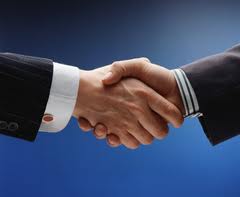 TERIMA KASIH